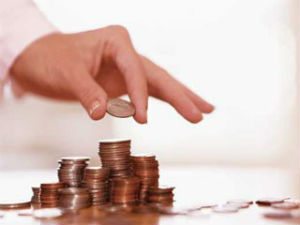 Информация по решению Собрания депутатов Песчанокопского сельского поселения 
«О бюджете Песчанокопского сельского поселения Песчанокопского района
на 2017  год и плановый период 2018 и 2019 годов»
2
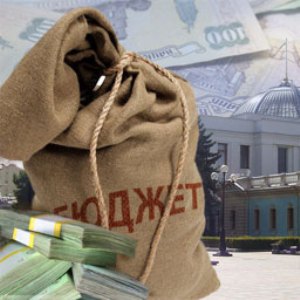 Основные параметры  бюджета Песчанокопскогосельского поселения на 2017 год и плановый период 2018 и 2019 годы
(тыс.. рублей)
3
Основные принципы формирования бюджета на 2017 год и плановый период 2018-2019 годы
4
Структура собственных доходов бюджета Песчанокопского сельского поселения в 2017 году
19 820,1тыс.руб.
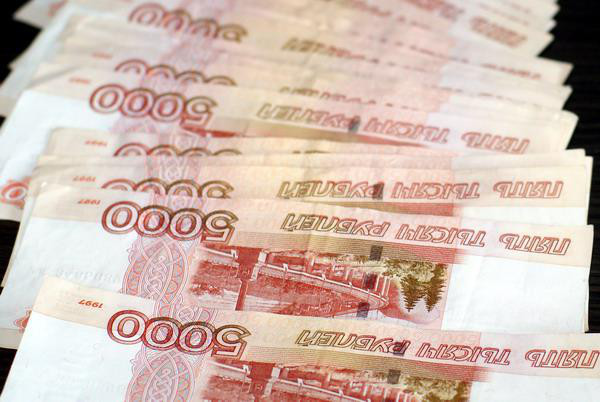 5
БЕЗВОЗМЕЗДНЫЕ ПОСТУПЛЕНИЯ В БЮДЖЕТ ПЕСЧАНОКОПСКОГО СЕЛЬСКОГО ПОСЕЛЕНИЯ
6
Динамика расходов бюджета Песчанокопского сельского поселения в 2017-2019 годах
7
Расходы бюджета Песчанокопского сельского поселения на реализацию муниципальных программ
тыс. рублей